Забайкальский край

Автор: Общество с ограниченной ответственностью «Дартс-тур»
Директор: Мамонтова Тамара Анатольевна
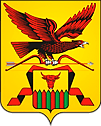 Военная операция, которой не было равных
План Маньчжурской наступательной операции
2
2
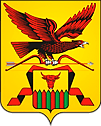 Проведена  в период с 9 августа по  2 сентября 1945 года на территории Маньчжурии и Внутренней Монголии (Китай), Северной Кореи в соответствии с соглашениями Тегеранской и Крымской конференции  руководителей трёх держав антигитлеровской коалиции. Задачи, которые решались в  ходе операции, были те же, что и в Великой Отечественной войне – устранение внешней военной опасности. 
Сил для проведения наступательной операции  было недостаточно.  С апреля 1945 года началась перегруппировка  войск с запада на восток на расстояние свыше 10 тыс. км.
Военная операция, которой не было равных
Забайкальский туристско-рекреационный кластер
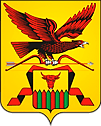 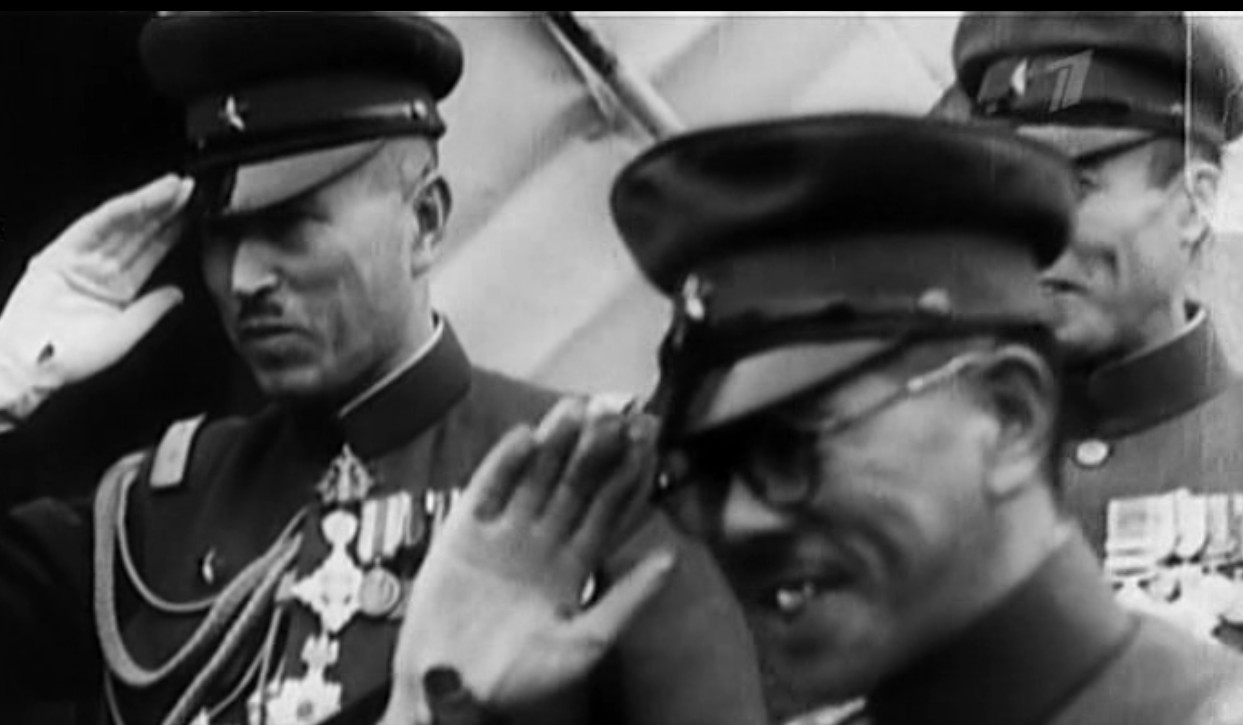 Квантунская армия была способна вести длительную войну, используя мощные укрепрайоны, стойкость своих солдат, подразделения смертников-камикадзе, бактериологическое оружие и производственный потенциал Маньчжурии. При подготовке войны японское командование неверно оценило планы советского руководства, допустило недооценку пропускной способности Транссиба и шоссейных дорог, уделило слабое внимание вопросам обороны и ошиблось в сроках начала наступления, посчитав,  что Красная Армия будет готова к наступлению в сентябре-октябре 1945 года.
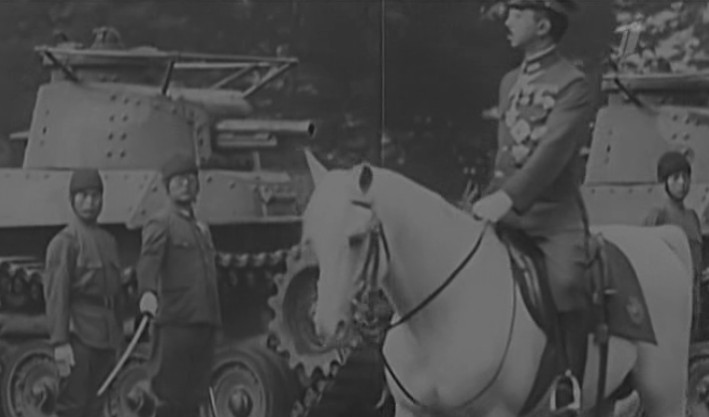 Военная операция, которой не было равных
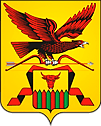 9 августа  в 00 ч. 10 мин. по читинскому времени без артиллерийской и авиационной подготовки силами передовых отрядов армий началось наступление всех фронтов встречными ударами с 3-х направлений. Пограничники и армейские разведчики ранее ликвидировали японские пограничные заставы. Начало войны для  японского командования было внезапным. Главные силы начали наступление в 4 ч. 30 мин.  Войска Забайкальского  фронта выполняли решающую роль. 
19 августа в Мукдене уполномоченный Военного Совета  Забайкальского фронта  генерал-майор А.Д. Притула принудил командующего 3-м фронтом Дзюн Усироку издать приказ о капитуляции войск фронта;  десантники интернировали императора Маньчжоу-Го  Пу И.
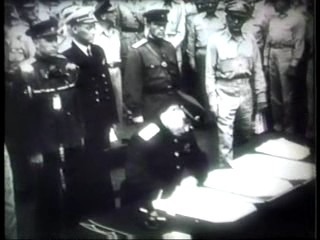 Военная операция, которой не было равных
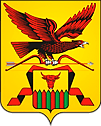 2 сентября 1945 года на борту американского линкора «Миссури» в заливе Токио состоялось подписание акта о безоговорочной капитуляции Японии. 2-я Мировая война закончилась. Маньчжурская стратегическая наступательная операция не имела себе равной в истории 2-й мировой войны: боевые действия развернулись на фронте протяженностью более 4 тыс. км (общая протяженность советско-германского, западного и итальянских фронтов в январе 1945 года составляла 3,5 тыс. км), площадь, на которой действовали войска Забайкальского, 1-го, 2-го Дальневосточных фронтов и МНР, равнялась 1,5 млн. км.
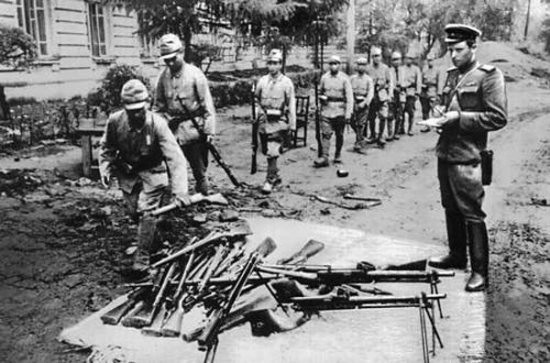 Военная операция, которой не было равных
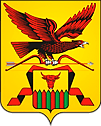 И.В.Сталин приказал  провести в Харбине в честь победы над Японией военный парад. Парад состоялся в воскресенье 16 сентября. Командовал парадом командующий артиллерией 1-й Краснознамённой Дальневосточной армии, комендант Харбина  генерал-лейтенант К.П.Казаков. Принимал парад командующий 1-й Краснознамённой Дальневосточной армией, дважды Герой Советского Союза иркутянин генерал-полковник  А.П.Белобородов.
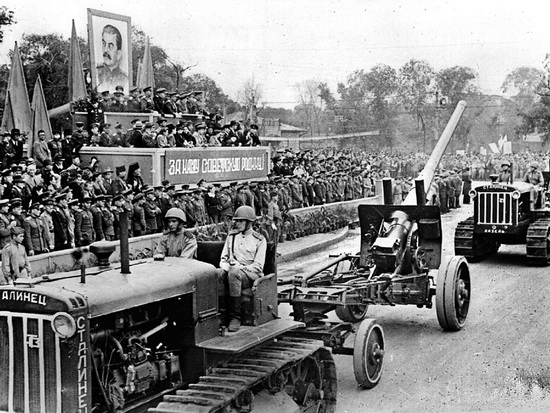 Военная операция, которой не было равных
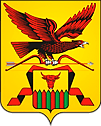 Военная операция, которой не было равных
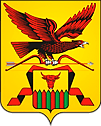 В центре города выделяется большое светло-оранжевое здание, увенчанное скульптурной группой война, рабочего и крестьянки, символизирующей неразрывное единство армии и народа. Это окружной Дом офицеров Советской Армии ордена Ленина Забайкалького военного округа, сооруженный в 1939—1940 годах по проекту архитектора М. Клековкина. Открытие Дома офицеров состоялось 16 ноября 1940 года.
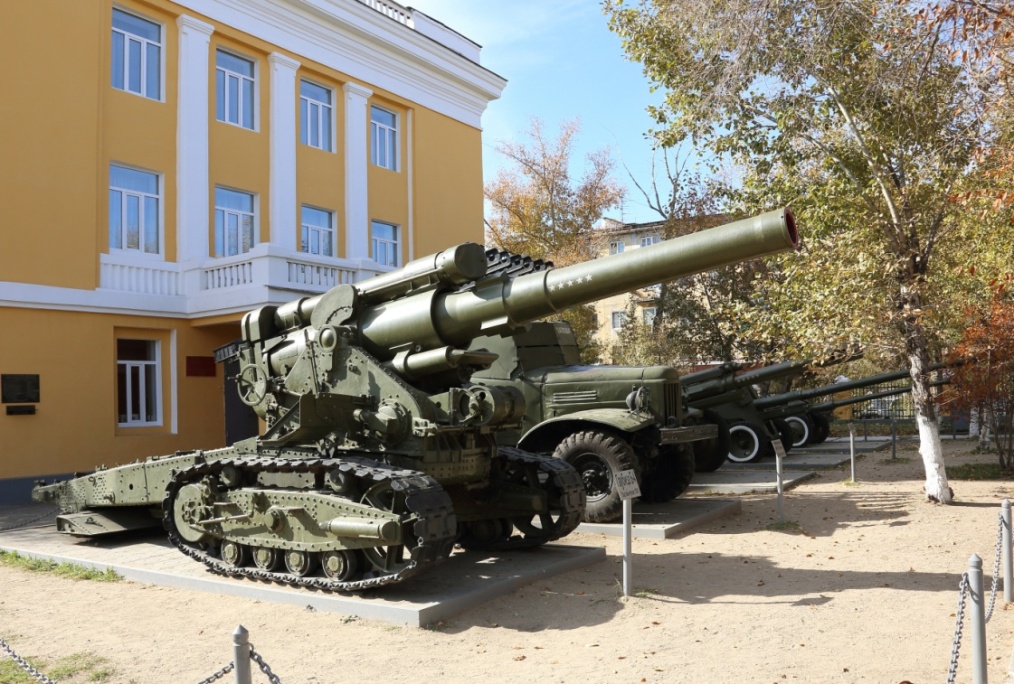 Дом офицеров,Парк ОДОРА
Военная операция, которой не было равных
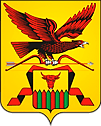 В залах музея собран богатый материал по истории Забайкальского ордена Ленина военного округа, отображающий славный боевой путь воинов-забайкальцев, участвовавших в боях на Халхин-Голе, в сражениях Великой Отечественной войны, разгроме Квантунской армии милитаристской Японии. Экспонаты музея рассказывают о традиционной дружбе советского и монгольского народов и армий. В числе экспонатов музея: боевое оружие, исторические документы, знаки боевых отличий.
Музей боевой славы
Военная операция, которой не было равных
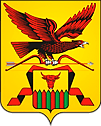 Памятник пограничникам Краснознаменного Забайкальского пограничного округа
Военная операция, которой не было равных
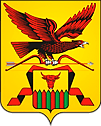 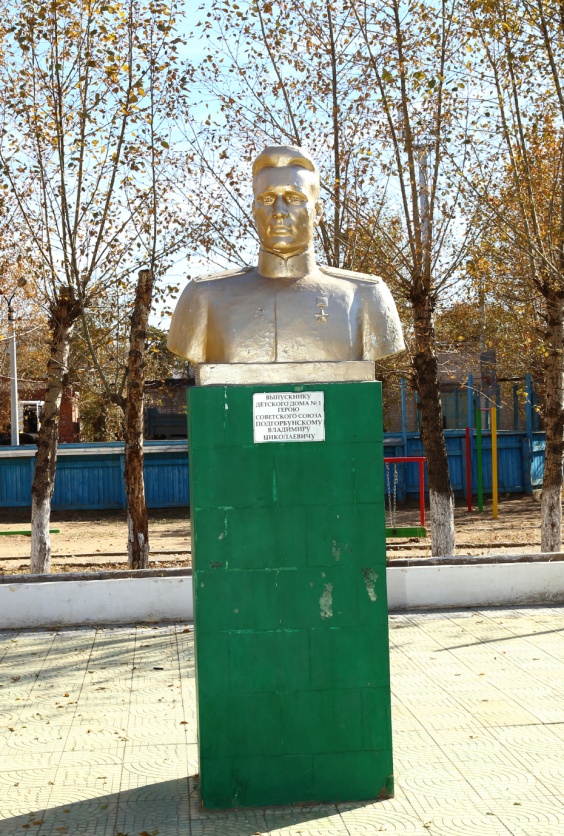 Танк «Комсомолец Забайкалья»                                       Памятник                                                                          Н.В.Подгорбунскому – герою                                                                                      Советского Союза
Военная операция, которой не было равных
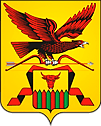 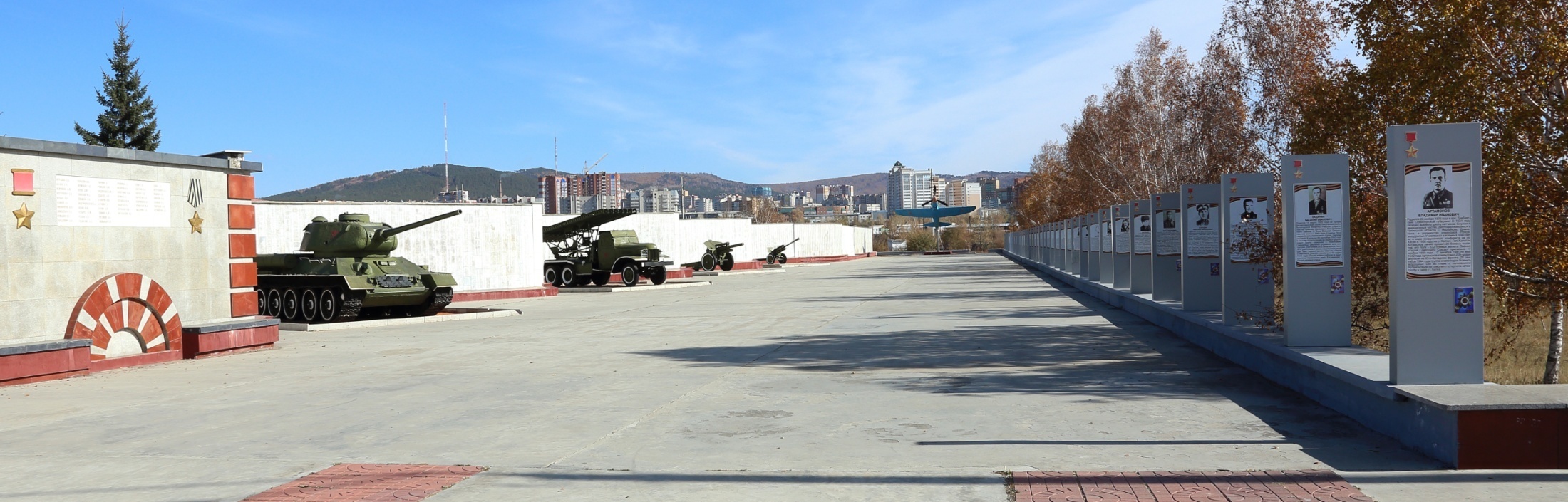 Мемориал боевой и  трудовой славы Забайкальцев в годы ВОВ
Военная операция, которой не было равных
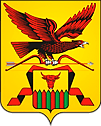 Открыт в 1974 г. 1-й зал: "Строительство железных дорог в России и Забайкальской железной дороги, КВЖД". 2-й зал: "Гражданская война, восстановление Забайкальской железной дороги, стахановское движение". 3-й зал: "Железнодорожники в Великой Отечественной войне". 4-й зал: "Современное развитие Забайкальской железной дороги, социальная сфера, культура".
Музей истории Забайкальской железной дороги
Военная операция, которой не было равных
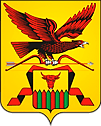 Смотровая площадка на Титовской сопке - культовое место для каждого жителя Читы и гостей города. Отсюда открывается потрясающе красивый вид на центр города, район большого острова и новые микрорайоны.
Смотровая площадка на Титовской сопке
Военная операция, которой не было равных
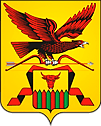 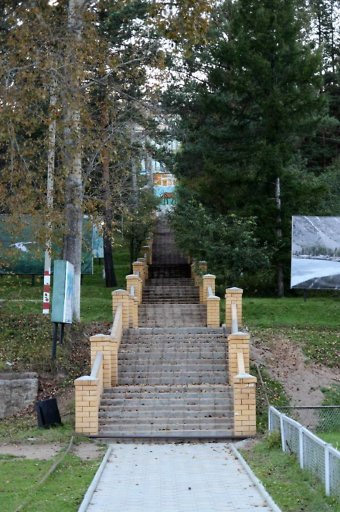 Военный санаторий «Молоковский» - место, где располагалась ставка главного командования на Дальнем Востоке и куда был интернирован последний император Маньчжоу-го Пу И династии Цин в августе 1945 года
Военная операция, которой не было равных
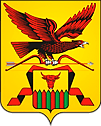 Центральная площадь города Читы - площадь им. Ленина
Общество с ограниченной ответственностью «Дартс-тур»
Забайкальский край, г. Чита
Ул. Ленина,120.  тел. (3022)35-20-38, 32-27-58
E-mail: darts-tour@mail.ru